Age of Exploration:  Explorers
The Age of Exploration
Who were the explorers, where did they go, & how did they change world history?
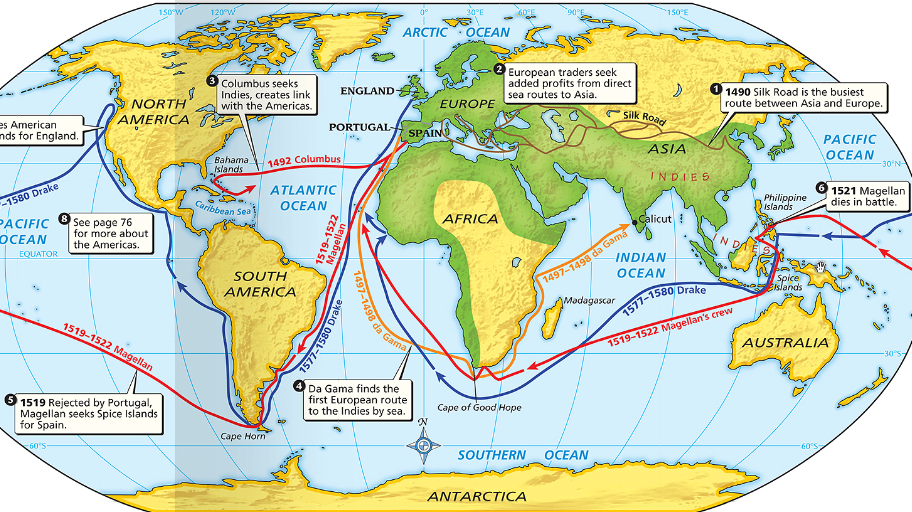 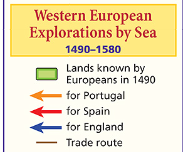 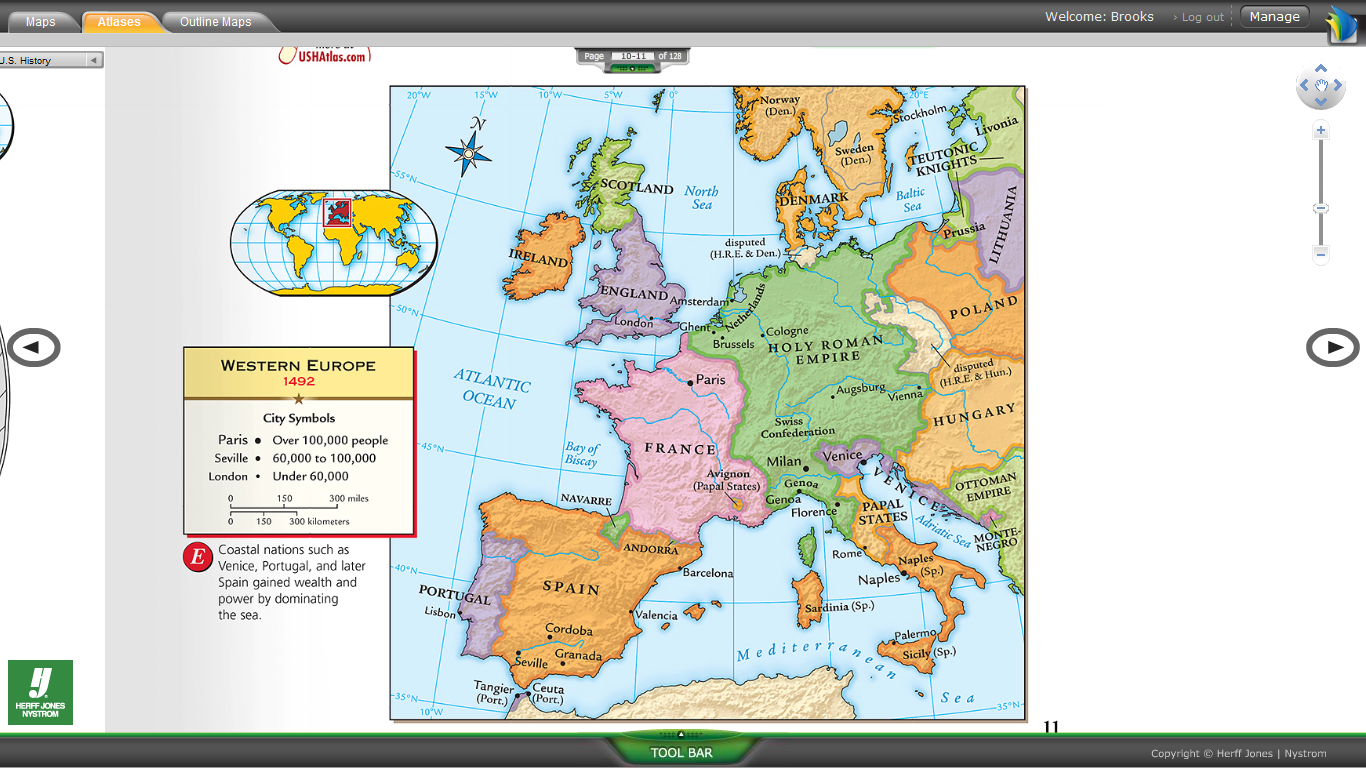 Portugal was the early leader in the Age of Exploration
In Portugal, Prince Henry the Navigator started a school of navigation to train sailors
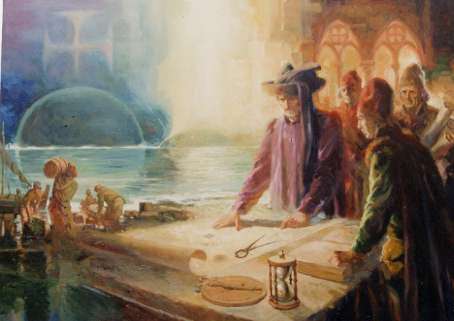 He brought in Europe’s best map-makers, ship-builders, & sailing instructors
He wanted to discover new territories, find a quick trade route to Asia, & expand Portugal’s power
Bartholomeu Dias (1487)
Came From: Portugal		Worked For: PortugalHe led the first expedition to sail around Africa’s Cape of Good Hope to get to India.Dias did NOT go any further and returned to Portugal.
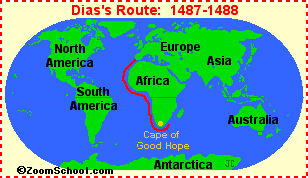 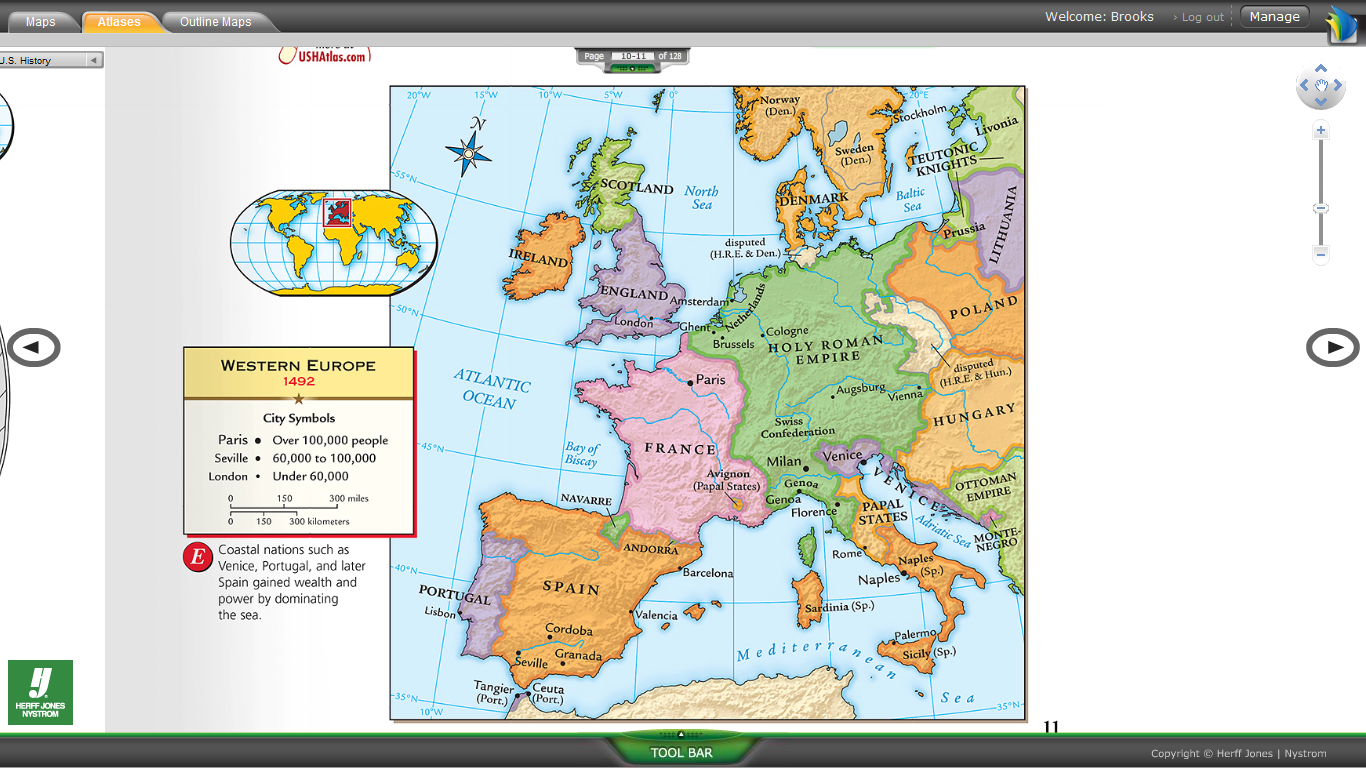 The Spanish government saw Portugal’s wealth & did not want to be left out
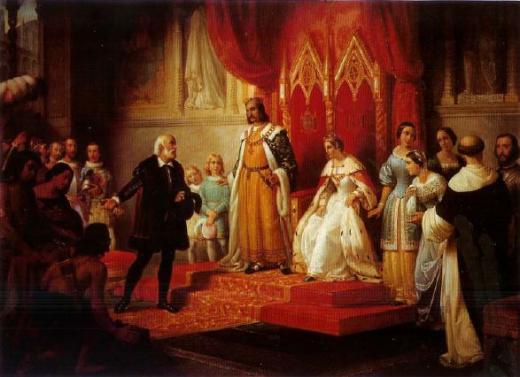 More than any other European monarch, Ferdinand & Isabella of Spain sponsored & supported overseas expeditions (Crusader Zeal & need for wealth/power)
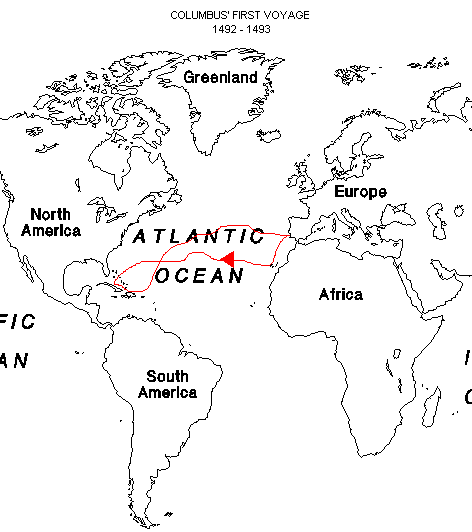 Like most educated men of the Renaissance, Columbus believed the world was round & thought he could reach Asia by sailing west.  He was just wrong about the size of the world!
Columbus reached the Bahamas in America but thought that he had reached islands off the coast of India (Indonesia, etc.)
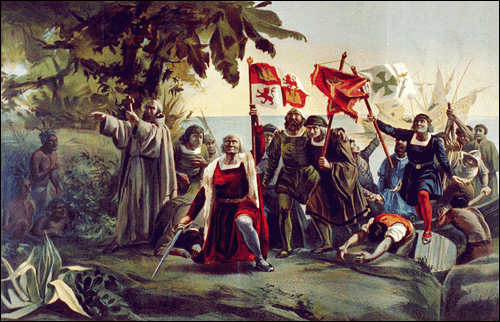 He made 4 trips to “India” never knowing he was in “America”
Christopher Columbus (1492)
Came From: Italy		Worked For: SpainHe sailed west across the Atlantic Ocean in 1492, hoping to find a route to the Indies.
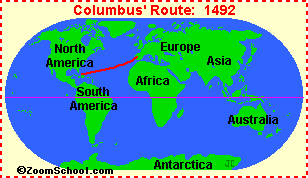 Treaty of Tordesillas (1494)
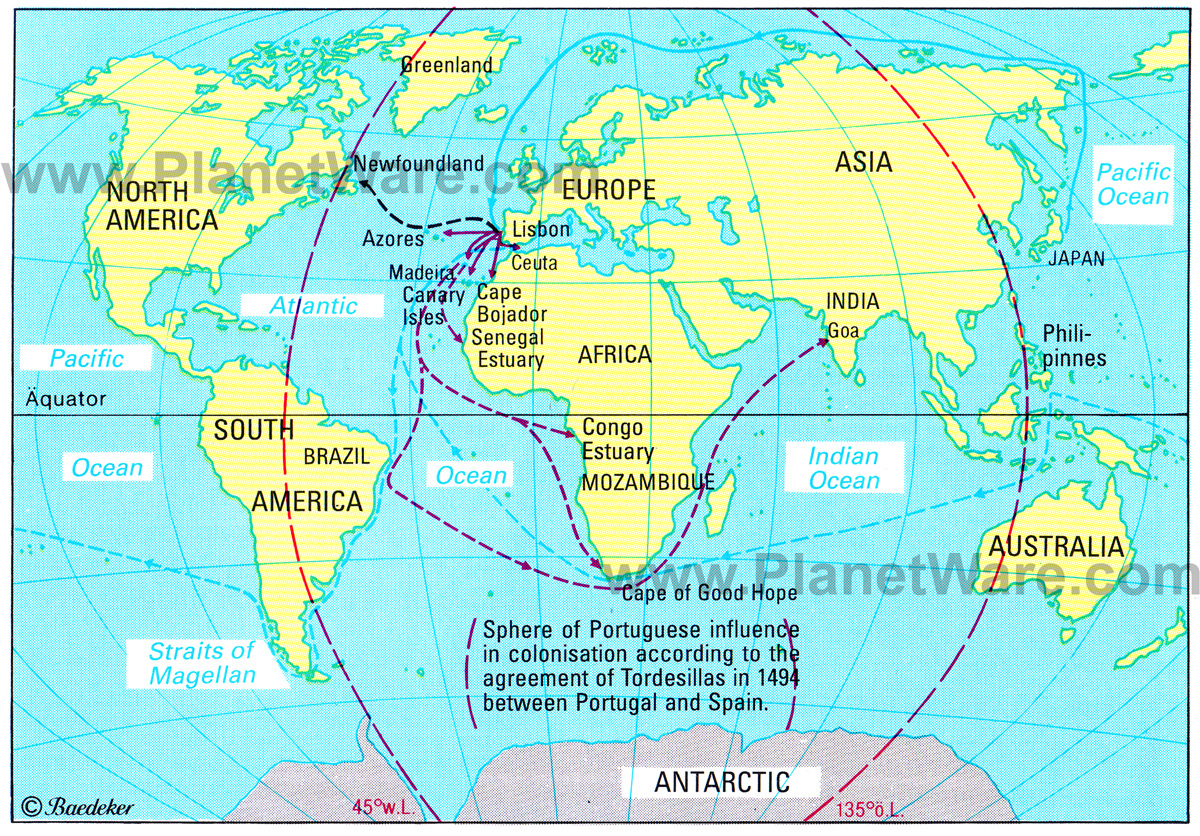 A line that was agreed upon by the Spanish and Portuguese to clear up any confusion on the newly claimed land in the New World.
Spain had control of territories to the West, Portugal had territories to the East.
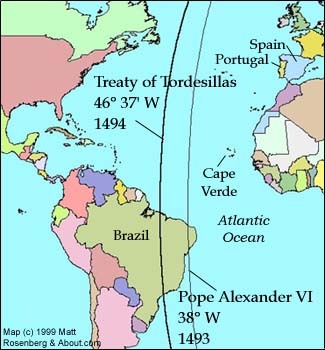 [Speaker Notes: The Treaty of Tordesillas was agreed upon by the Spanish and the Portuguese to clear up confusion on newly claimed land in the New World. 
In order make trade more efficient, Portugal attempted to find a direct water route to the India and China. By using a direct water route, Arab merchants, who owned land trade routes, were not able to make a profit off of the European trade merchants. After Columbus discovered the New World in 1492, it was clear that conflict would soon arise over land claims by Spain and Portugal. The Portuguese also wanted to protect their monopoly on the trade route to Africa and felt threatened. It was only after the realization that Columbus had found something big that land became the important issue. The newly discovered land held great potential wealth which would benefit European nations.]
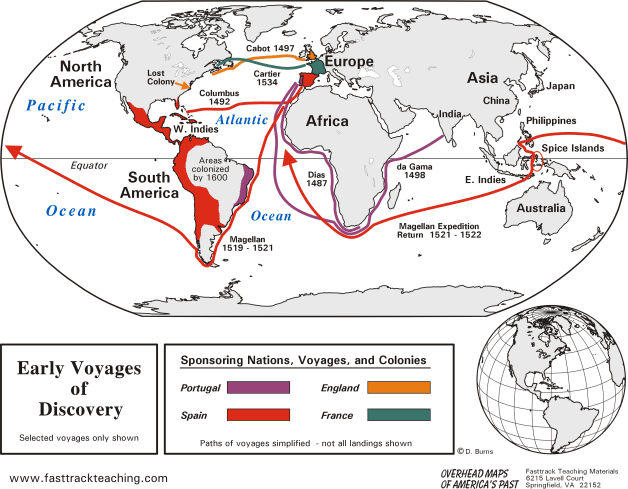 Portugal has to stay to the East due to the Treaty.  They focus on going around Africa to get to India creating trading colonies along their route: African coast, in Brazil, & the Spice Islands in Asia.  They forced others to pay them a tax to be able to trade.
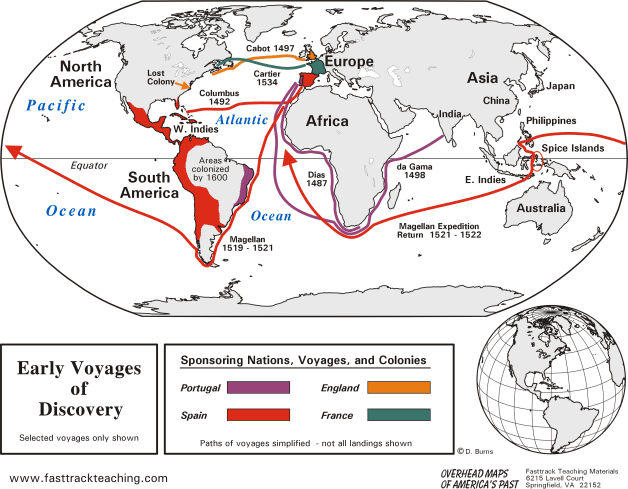 Vasco da Gama (1497)
Came From: Portugal		Worked For: PortugalHe discovered an ocean route from Portugal to India around the Cape of Good Hope (Africa).
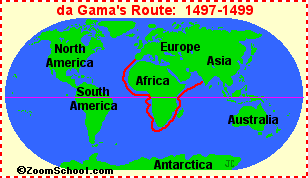 Amerigo Vespucci (1500)
Came From: Italy	Worked For: Portugal One of the first explorers to recognize that the places he visited were not part of Asia, but rather a “New World”.
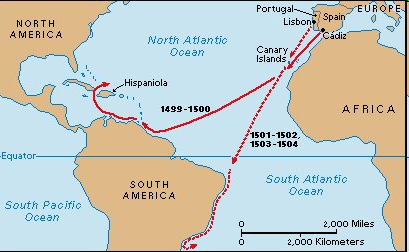 Despite the fact that Columbus never found Asia, and “Amerigo” recognized this was a “New World” Spanish explorers continue to try to reach Asia by sailing West
Magellan is one such explorer.
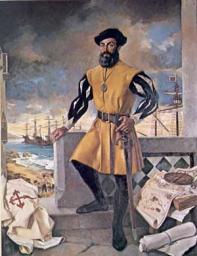 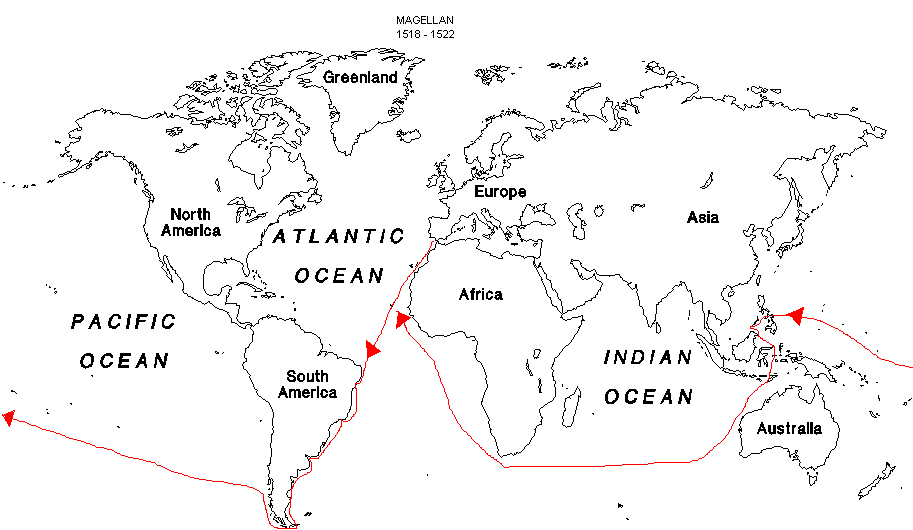 Ferdinand Magellan
Came From: Spain	Worked For: Spain Led the first European expedition to circumnavigate the globe.  However, Magellan was killed during the voyage in the Philippines.
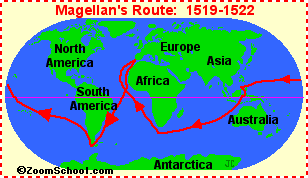 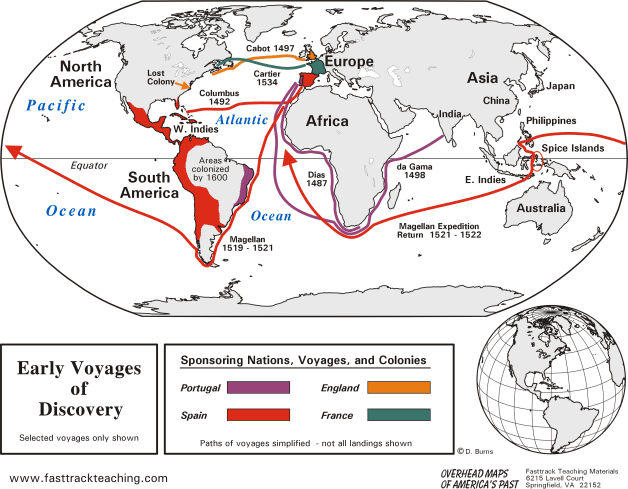 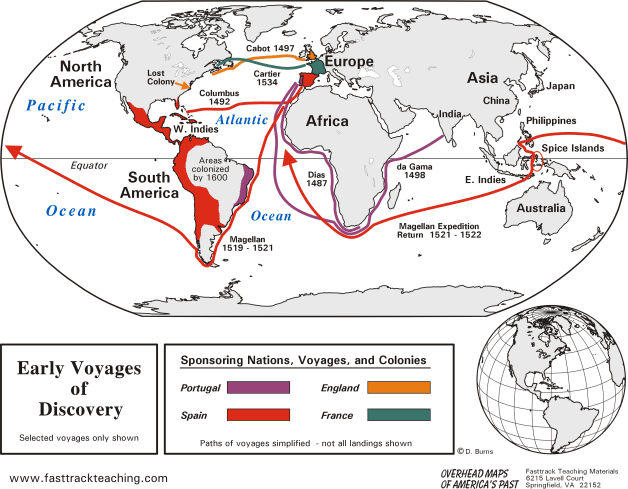 Spain creates colonies in North & South America focused on increased wealth and conversions to Christianity (Crusader Zeal)
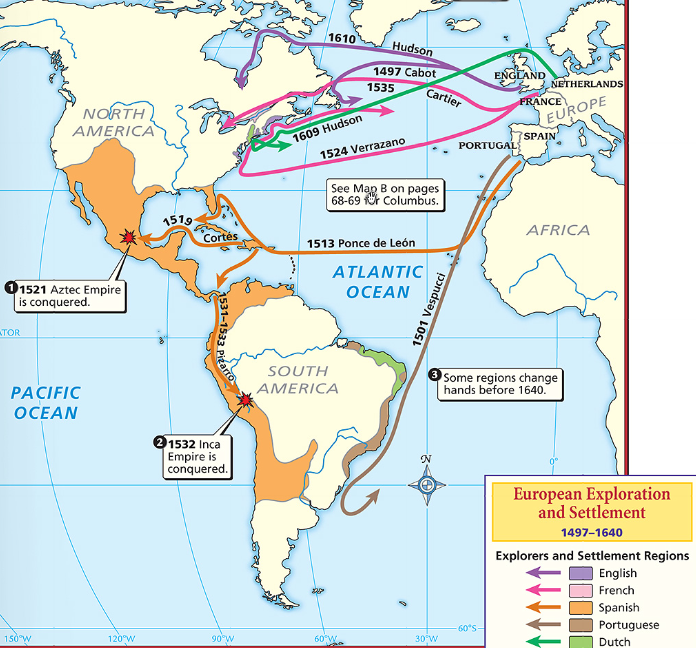 Spain sent explorers called conquistadors to the New World to find gold, claim land, & spread Christianity
Cortez conquered the Aztecs
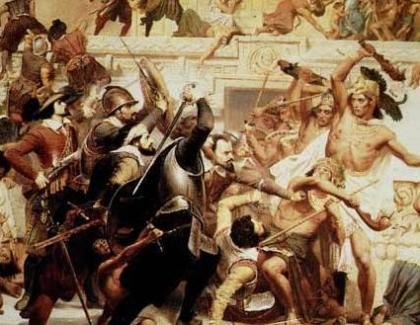 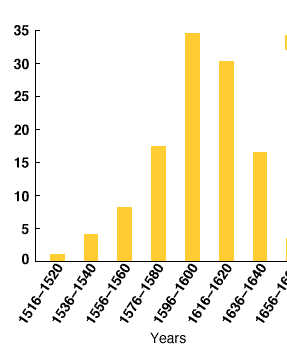 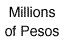 Pizarro conquered the Inca
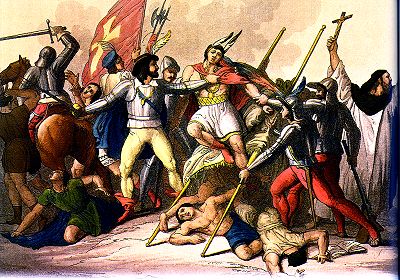 The influx of gold from America made Spain the most powerful country in Europe during the early years of the Age of Exploration
[Speaker Notes: Spain sent explorers to the New World to find gold, claim land, & spread Christianity
Cortez conquered Mexico & destroyed the Aztec civilization
Pizarro conquered Peru & destroyed the Incan civilization]
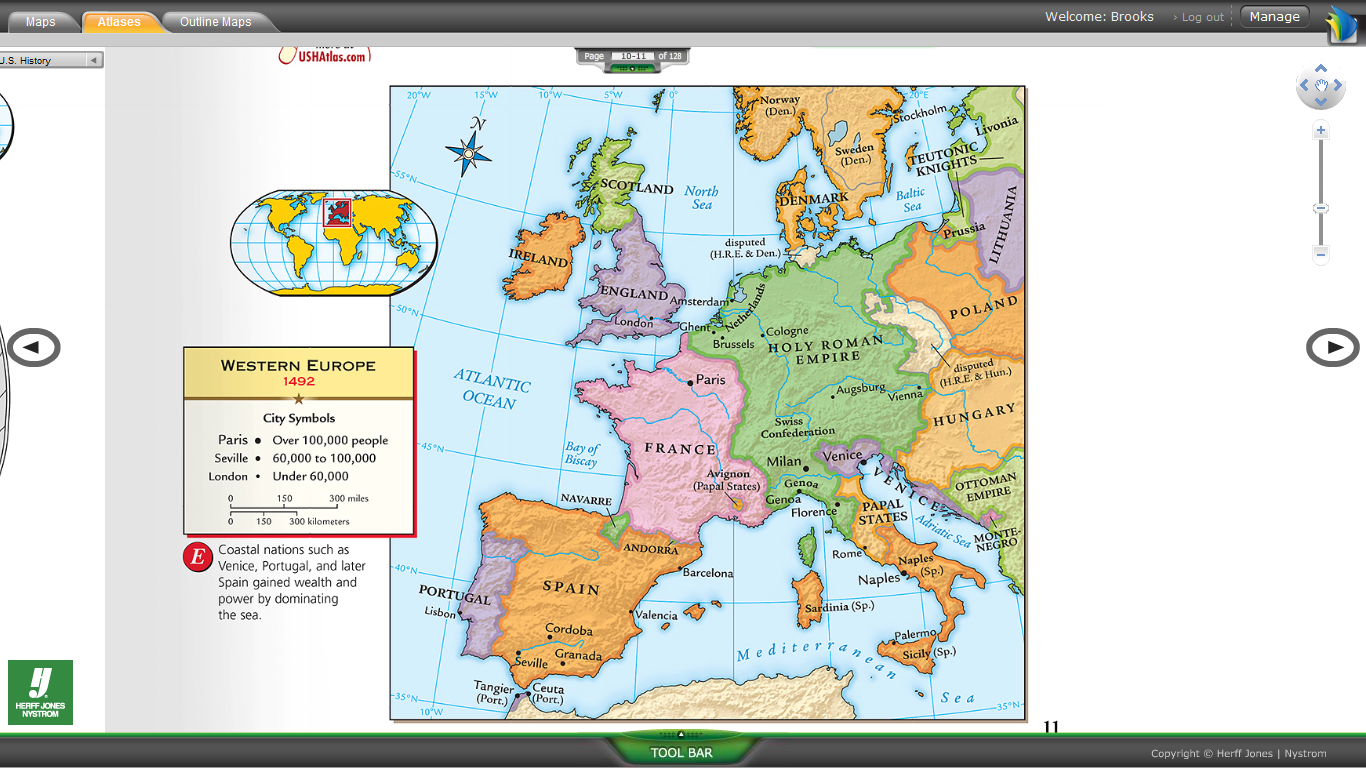 England, France, & the Netherlands became involved in overseas exploration & colonization as well
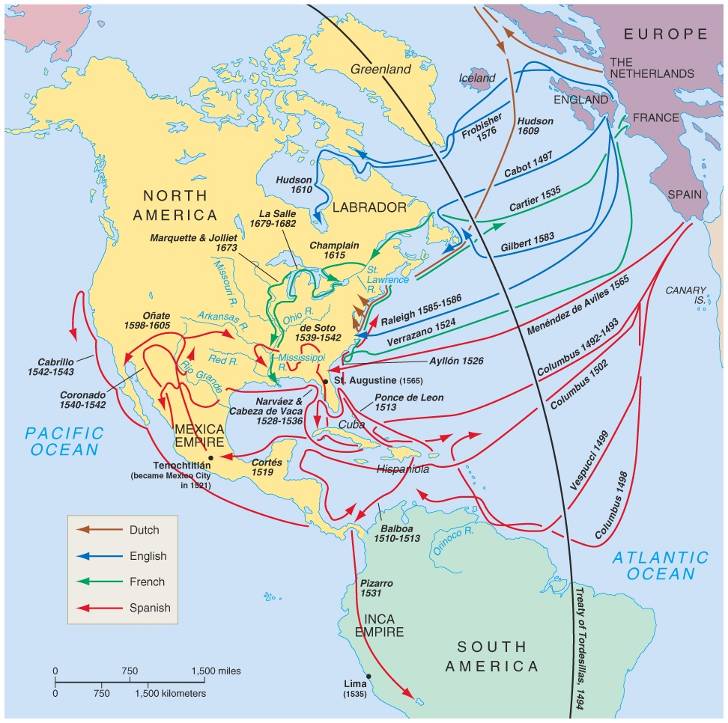 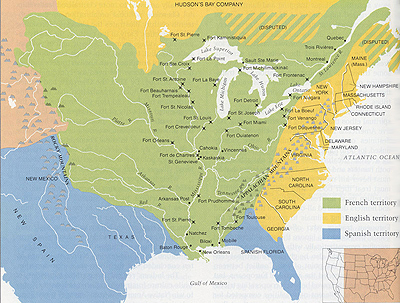 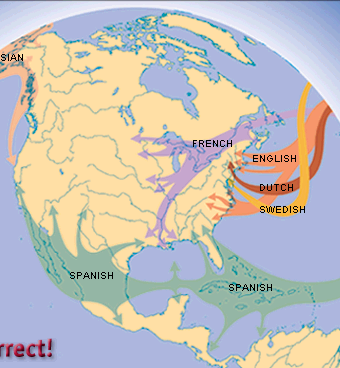 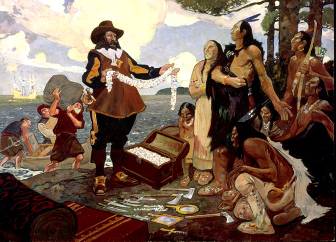 After failing to do so, Champlain founded the French colony of Quebec
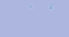 The French explorer Samuel de Champlain searched Canada for a northwest passage to Asia
The French would soon carve out a large colony along the Mississippi River from Canada to New Orleans
Jacques Cartier
Came From: France	Worked For: France French explorer who led three expeditions to Canada in 1535.
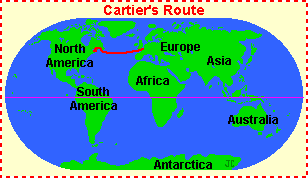 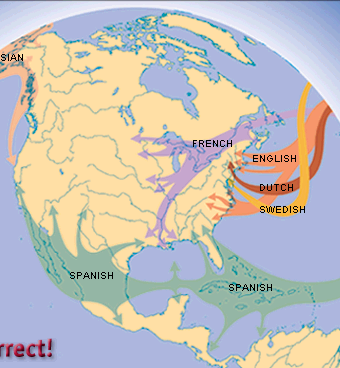 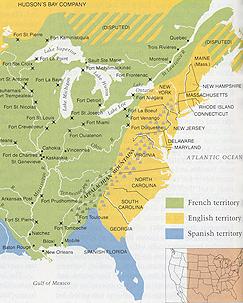 Unlike other European nations whose kings paid for colonies, the English colonies were paid for by citizens who formed joint-stock companies
English colonies formed along the Atlantic Coast of North America by colonists motivated either by religion or wealth
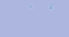 Sir Francis Drake
Came From: England	Worked For: England British Explorer who led second expedition to circumnavigate the globe. He lived through the trip! Drake also led the English fleet when Britain defeated the Spanish Armada in 1588 for Queen Elizabeth.
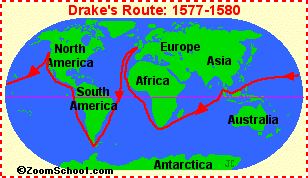 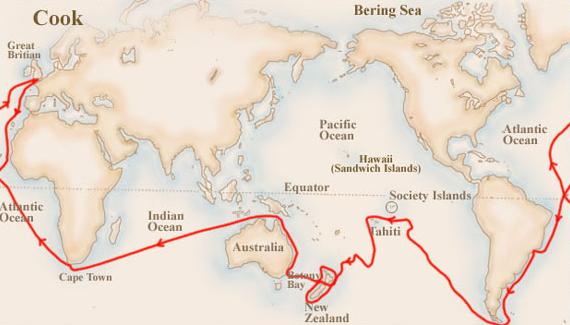 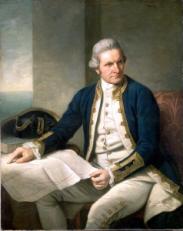 The English explorer James Cook was the first European to make contact with Australia, New Zealand, & Hawaii
Like England, the Netherlands allowed private companies to 
fund exploration
The Dutch had colonies in America & Africa, but the Dutch East India Company dominated trade in Asia
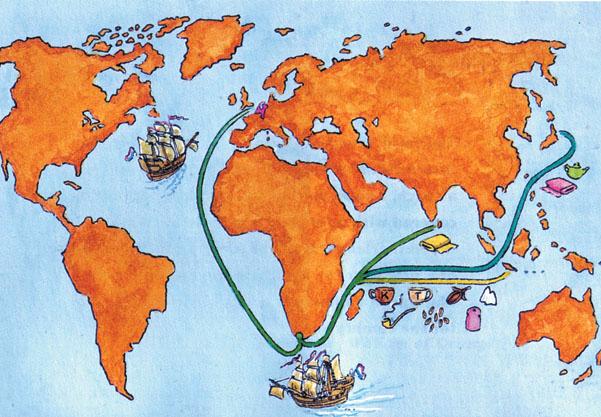 Which explorer do you think had the greatest impact? Why?